Doctoral Education in Europe:An Introduction
Prof. Dr. Alexandra Bitusikova, PhD.
Matej Bel University 
Banská Bystrica, 3 October 2019
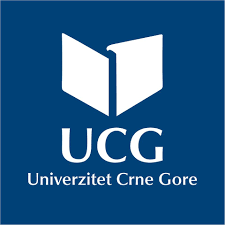 Banská Bystrica, 2019
Structure
Doctoral education: European/ global contexts
Key trends in doctoral education in Europe 
Internationalisation 
Concept of collaborative doctoral programmes
Banská Bystrica, 2019
Doctoral Education: European/ global contexts
KEY MESSAGES: 
Major transformation of doctoral education: a silent revolution
Diversity (different national traditions and legislations)
High political attention:
Bologna Process (doctoral education included in 2003)
EU policies: Lisbon objectives, ERA Green Paper, Modernisation Agenda for universities, Grand challenges, Innovation Union: A Europe 2020 Initiative, Principles for Innovative Doctoral Training, Report of Mapping Exercise on Doctoral Training)
National policies, strategies and legislation
Global context (global labour market and war for talent) 
EUA Salzburg Principles 2005 and CDE Salzburg II – 2010
Banská Bystrica, 2019
Key (selected) trends (1)
1. Trend towards structured programmes and doctoral/ research/ graduate schools
The rise of the doctoral/ graduate/ research school (30% of institutions 2006 to 65% 2010, now more than 80%)
Diversity of models (faculty-based, university-based, thematic, interdisciplinary etc.)
2. Supervision and assessment
Supervision – a major topic of the debate and an important aspect of quality assurance
A collective effort with clearly defined responsibilities of PhD candidate, supervisor and institution
Trend towards multiple supervision 
Professional development for supoervisors
Monitoring of supervisors (carrots and sticks)
Banská Bystrica, 2019
Key (selected) trends (2)
3. Career development 
Focus on a wide range of careers for doctoral holders 
Institutional responsibility to provide support for professional development (by offering transferable skills training, career services etc.)
The aim: to raise awareness among doctoral candidates of the importance of recognising/ enhancing the skills that they develop through research
4. Internationalisation and mobility
Internationalisation has to be embedded in institutional strategy
It should take into account capacity building in all involved institutions and include mechanisms that facilitate the return of scholars to their home country (brain circulation) – including joint doctoral programmes
The aim: building an inclusive global research community that covers different countries, disciplines, contexts and that encourages research benefitial for humanity
Banská Bystrica, 2019
Internationalisation and mobility
Internationalisation in doctoral education means diverse approaches: 
Internationalisation at home (recruitment of internat. students and staff; organising internat. events; involving doctoral candidates in internat. projects; inviting guest lecturers from abroad; networking, online courses including MOOCS, etc.)
Internationalisation abroad (international research exhanges, study periods abroad, collaborative and joint programmes)
Banská Bystrica, 2019
Collaborative Doctoral Programmes
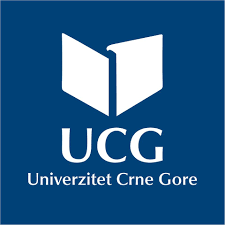 Objective: to promote international, intersectoral and multi/inter-disciplinary collaboration in doctoral education through the creation of joint doctoral programmes, leading to the delivery of joint, double or multiple doctoral degrees
Banská Bystrica, 2019
Types of collaborative doctoral programmes
Intersectorial programmes: university-industry/business collaboration in doctoral training (industrial doctoral programmes leading to Industrial PhD.)
International/ inter-university/ interdisciplinary doctoral programmes leading to joint, double (or even multiple) doctoral degrees (MARDS objective)
Banská Bystrica, 2019
Characteristics of joint/ double/ multiple degrees
Joint degree: a single diploma issued by at least two universities (often from two different countries) offering a joint/ integrated programme and recognised officially/ legally in the countries where the degree-awarding institutions are located 
Double or multiple degree: two or more separate national diplomas issued by two or more higher education institutions and recognised officially/ legally in the countries where the degree-awarding institutions are located
Banská Bystrica, 2019
Why international joint programmes?
Global problems require global solutions – not possible without international cooperation
The need for global competences of doctoral candidates:
Ability to work across countries
Communication across cultures
Knowledge of global organisations and contexts
Personal adaptability to diverse cultures
Joint doctoral programmes provide better career opportunities for doctoral candidates
Banská Bystrica, 2019
Important to know
Practitioners in many collaborative doctoral programmes agree that in addition to very good formal preparation and agreements, success of such programme also depends upon the quality of the personal component: the ability to team up to solve problems, achieve excellent performance, and establish good levels of mutual trust between all participating institutions (DOC-CAREERS 1, 2)
Banská Bystrica, 2019
Thank you very much
Banská Bystrica, 2019